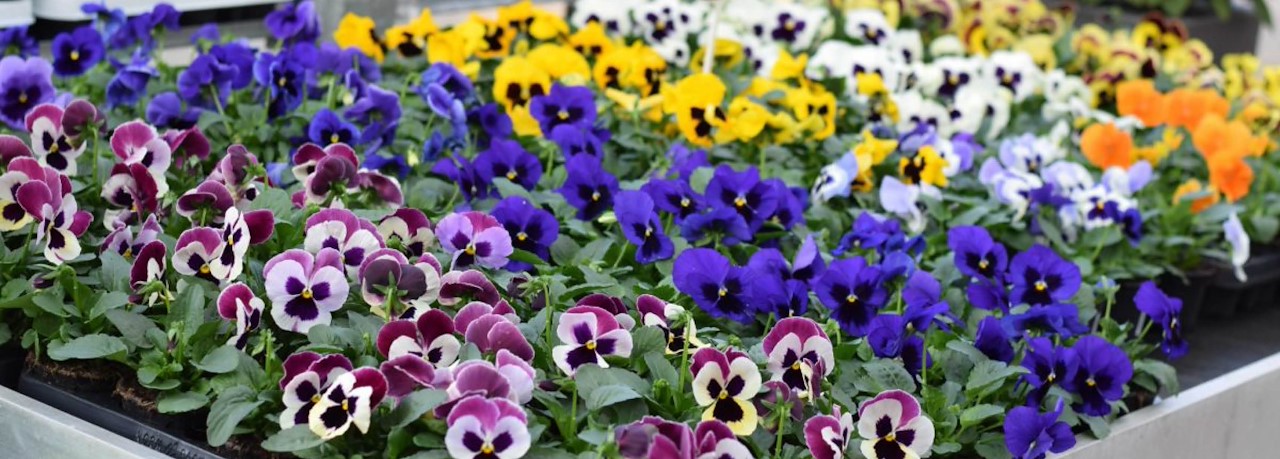 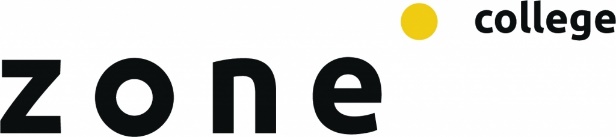 Bemestingsproef viool
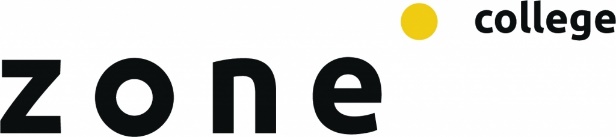 Doel proef
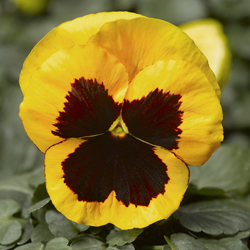 Het doel van de proef is om te kijken hoe een viooltje groeit met verschillende soorten meststoffen.

De proef is gestart 6 november 2020.

Het klimaat was overdag 19°C en ‘s nachts 17°C

Er is 4 keer met CC geremd om de groei te remmen

Alle voedingsoplossingen werden tot 2 EC bijgemengd

Uitgangspunt is Peters universeel meststof 20-20-20, deze wordt algemeen gebruikt bij de teelt viool.
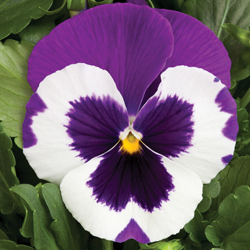 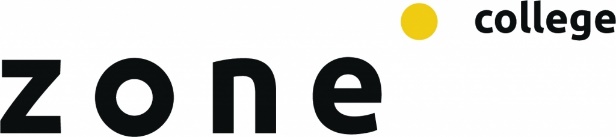 Bemesting
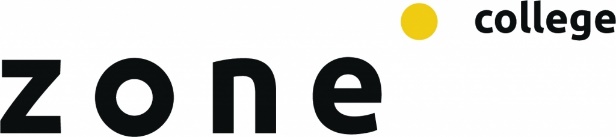 Peters – Bio geranium
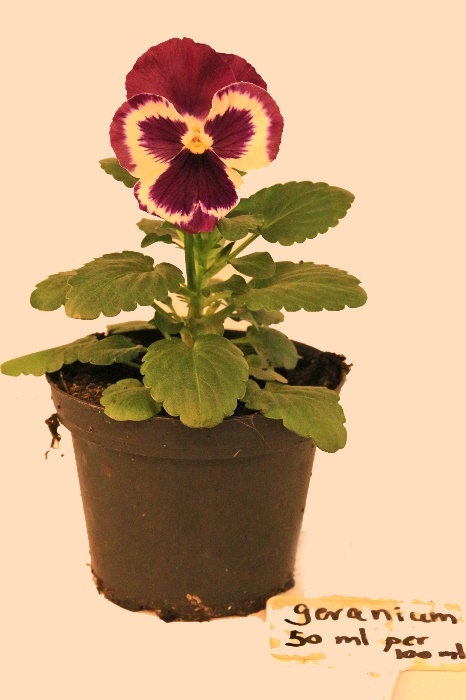 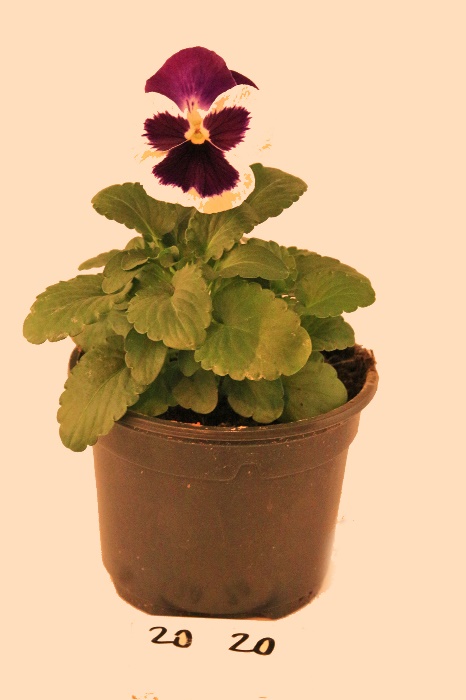 Viool gekweekt met Bio Geranium is iets losser van vorm en iets minder vertakt.
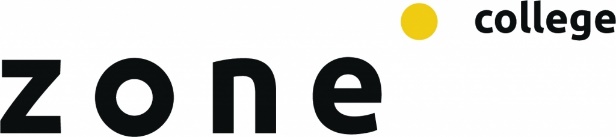 Peters – Legumes voeding
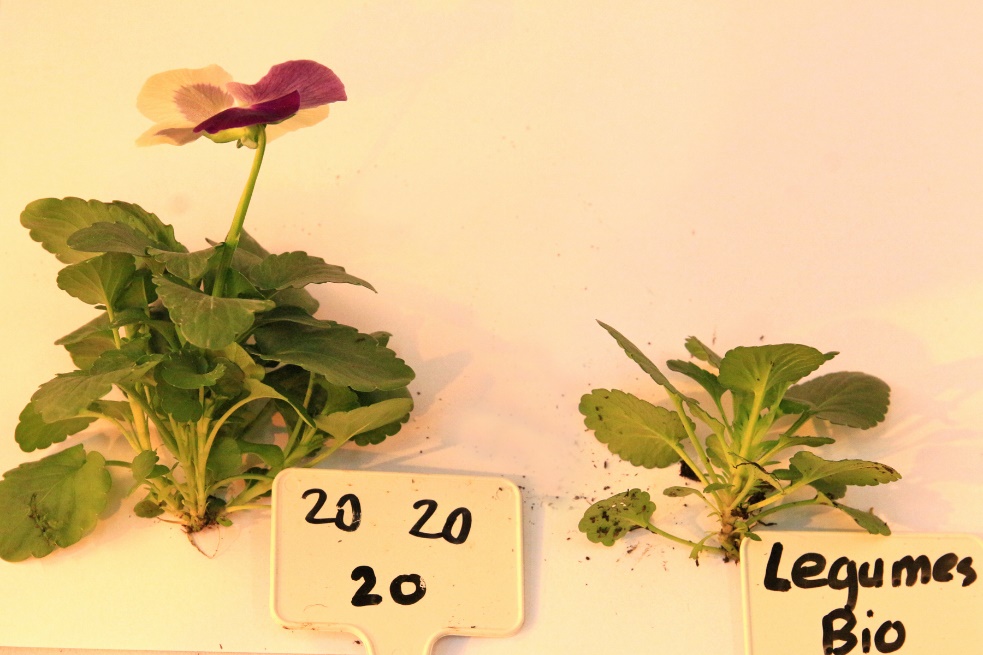 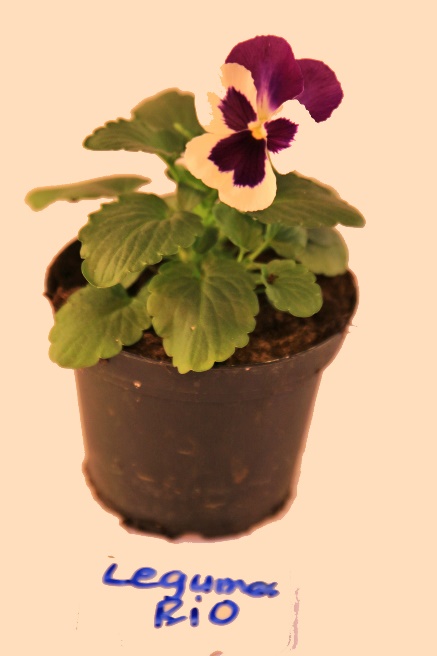 De viool gekweekt met legumes is duidelijk kleiner.
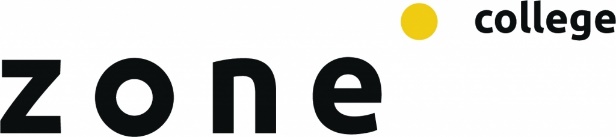 Peters – Bio olijf
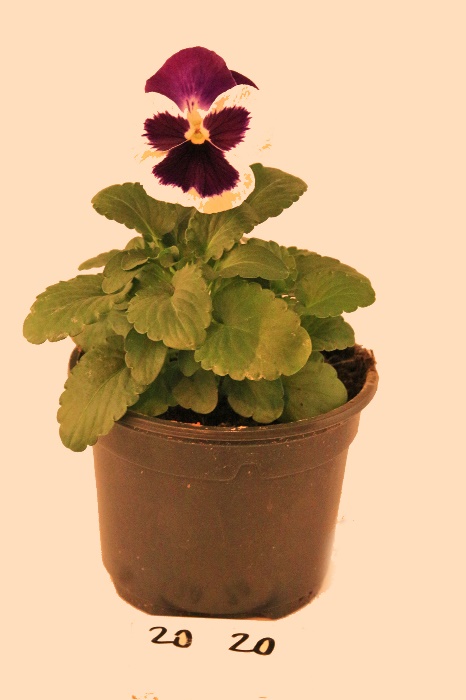 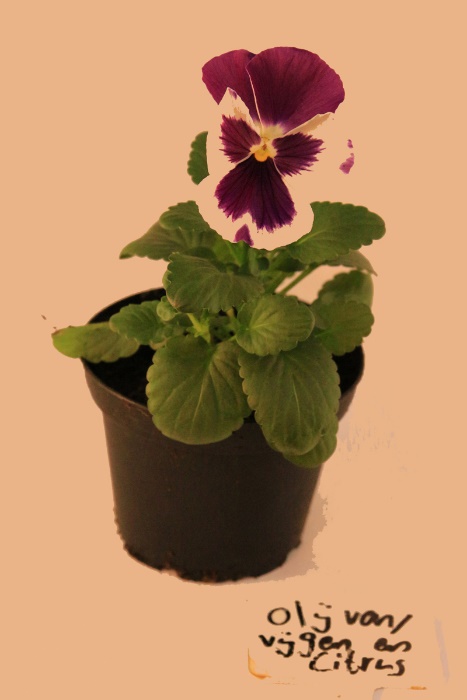 Viool gekweekt met Bio olijf is iets kleiner en iets losser van vorm.
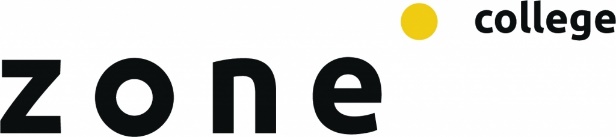 Peters – trippel fosfaat
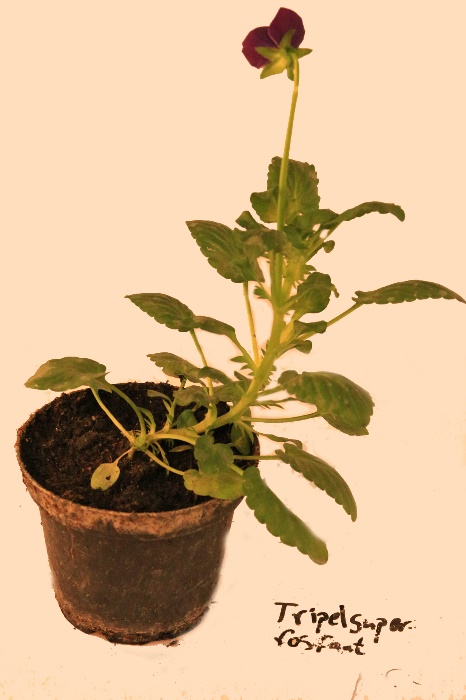 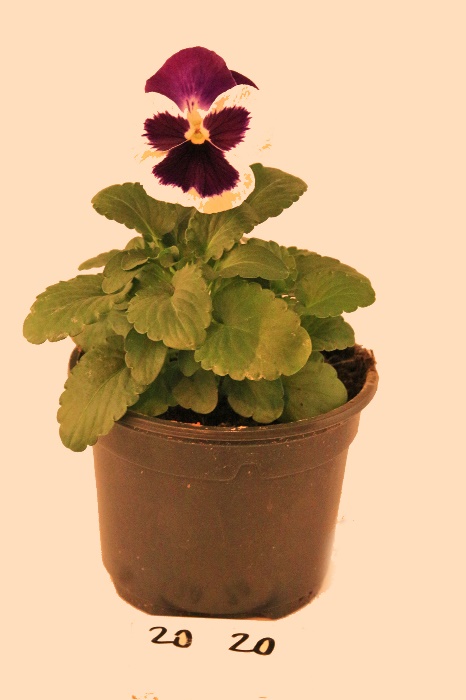 Viool gekweekt met trippel fosfaat is erg lang en niet vertakt en donker van kleur.
Door de overmaat van fosfor krijg je ook een slechte opname van kalium en daardoor is het blad donkerder van kleur.
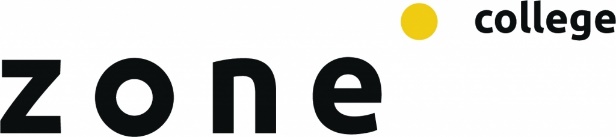 Peters – kalksalpeter
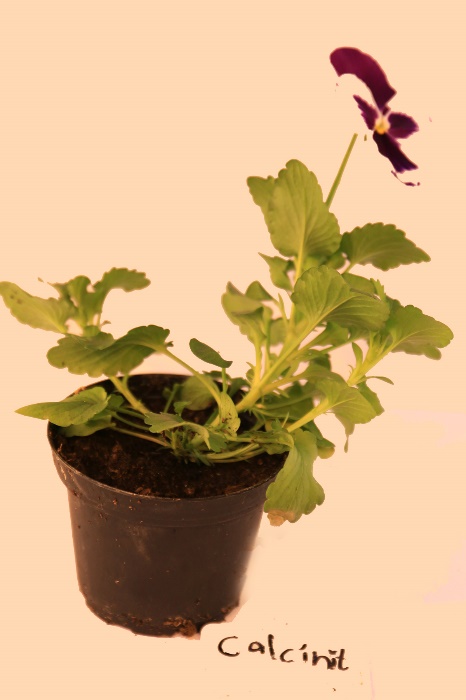 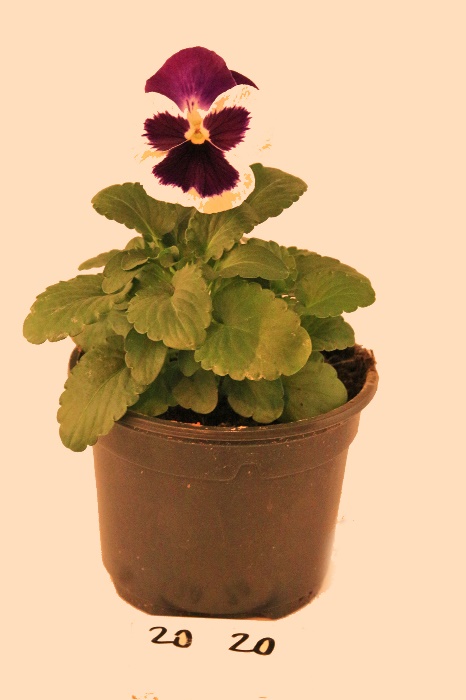 Viool gekweekt met kalksalpeter is erg gerekt en nauwelijks vertakt, 

Door de overmaat van stikstof krijg je een gestrekte lange, zwakke plant.Stikstof stimuleert celstrekking en celdeling.
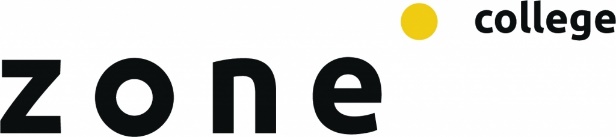 Peters – kalium sulfaat
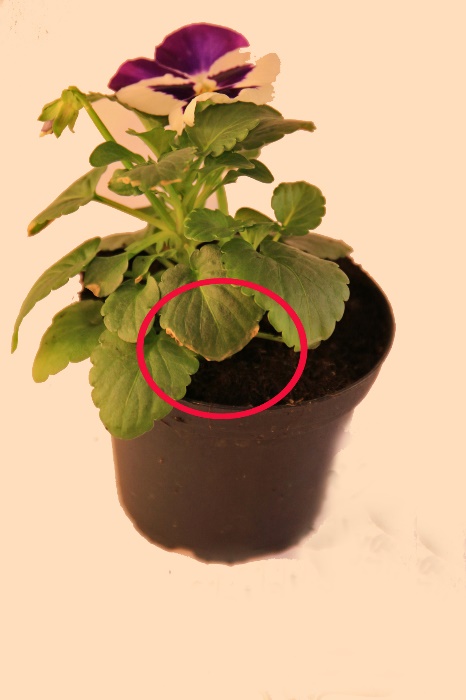 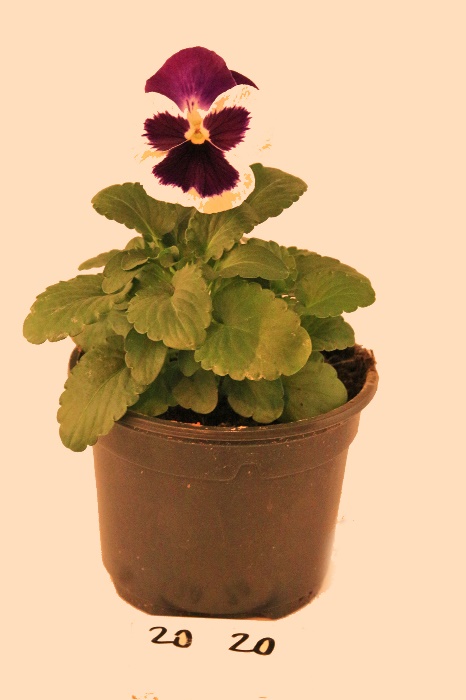 Viool gekweekt met kalium sulfaat is wat kleiner.

Door de overmaat van kalium krijg je een slechte opname van calcium en daardoor bladrandjes .
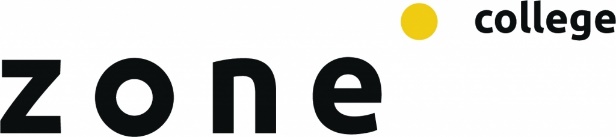 Peters – gerbera voeding
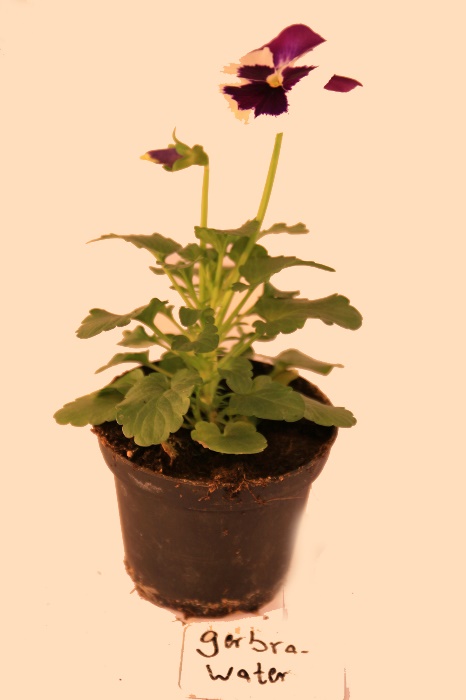 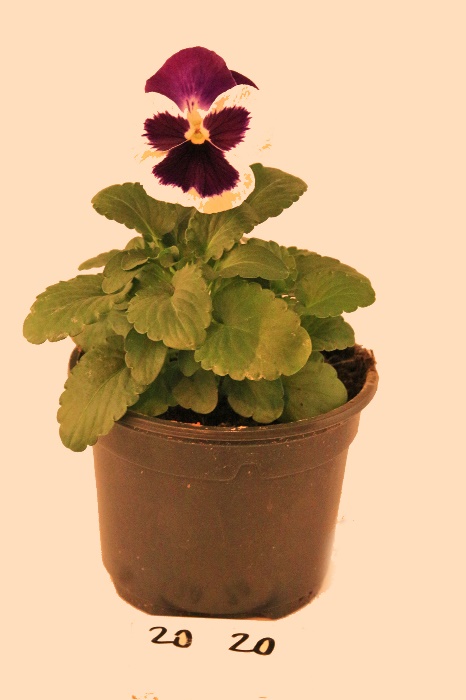 Viool gekweekt met gerbera water is losser van vorm en iets minder vertakt.
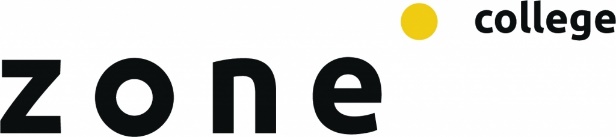 Peters – schoon water
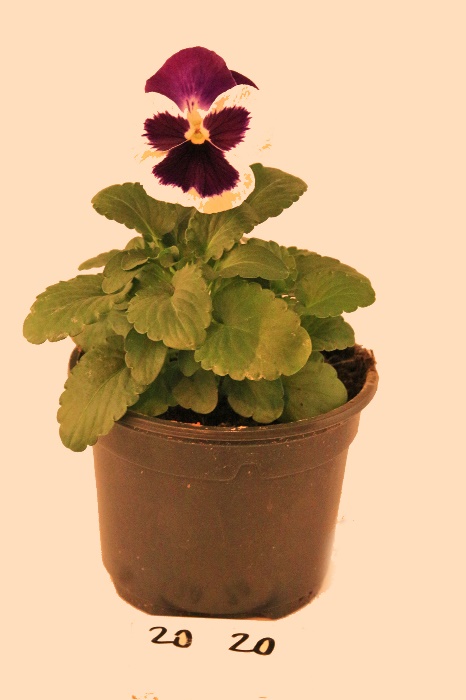 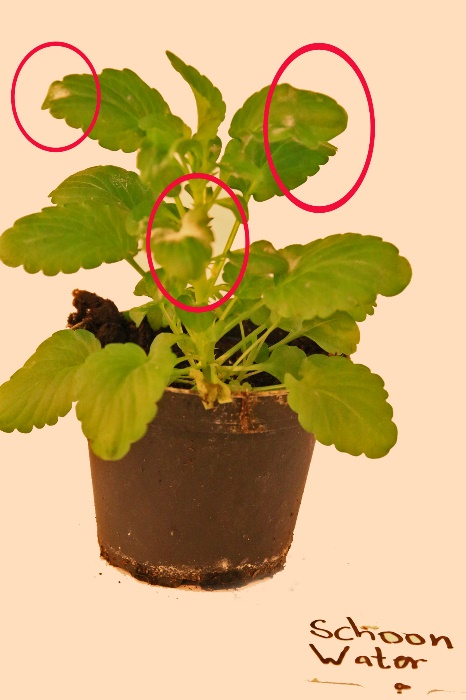 Viool gekweekt met schoon water is erg gerekt, erg licht van kleur.

Door Ca tekort krijgen ze bladrandjes en hebben ze ook last van meeldauw omdat het blad zo week is .
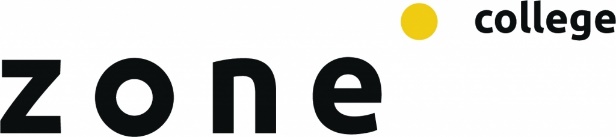